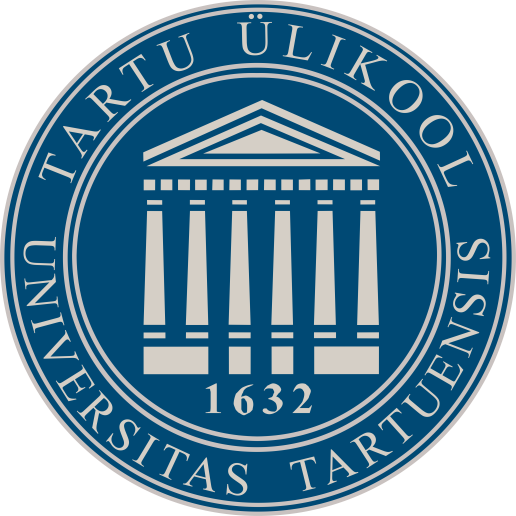 Tartu Ülikooli Robotiklubi
www.ut.ee/robotiklubi
Org.robot@lists.ut.ee
Tegevused
Hobirobootika
Eneseharimine
Robootika populariseerimine vt. www.robootika.ee
Robotiteater 
Rakendusprojektides osalemine
Enesekontroll 
Oled sa end kunagi tundud hästi kui hoiad käes tööriista?
Oled sa kunagi programmeerinud?
Oled sa poes viimase paari kuu jooksul end unustanud mänguasja riiulit uurima?
Kas romantilisel õhtul päikese loojangut vaadates oled mõelnud, kuidas tuvastada tarkvaraliselt pilve taevas?
On sulle kunagi meeldinud mängida kaugjuhitava mänguasjaga?
Kas lapsena unistasid et su mänguasi suhtleks sinuga?

** Kui sa isegi kaalusid mõnele küsimusele jah vastamist, siis oled lootusetu robotisõltlane. Aitab ainult robotiklubi 